BÀI 22
BÀI 22
THƯ GỬI BỐ NGOÀI ĐẢO
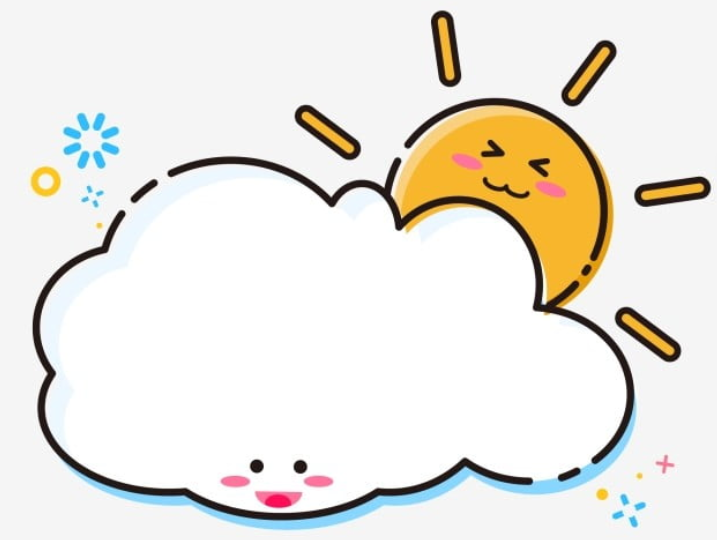 TIẾT 3
VIẾT
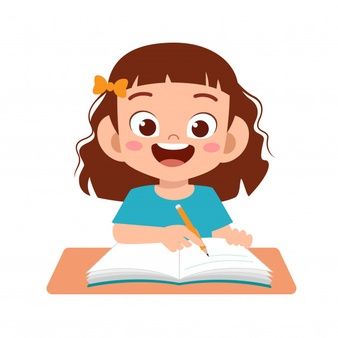 Nghe – viết:
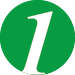 Thư gửi bố ngoài đảo xa
Gửi hoa lại sợ héo
Đường ra đảo xa xôi
Con viết thư gửi vậy
Hẳn bố bằng lòng thôi.

Ngoài ấy chắc nhiều gió
Đảo không có gì che
Ngoài ấy chắc nhiều sóng
Bố lúc nào cũng nghe.
Bây giờ sắp Tết rồi
Con viết thư gửi bố (…)

Tết con muốn gửi bố
Cái bánh chưng cho vui
Nhưng bánh thì to quá
Mà hòm thư nhỏ thôi.
Các từ dễ viết sai
Tết
bánh chưng
héo
xa xôi
gửi
lúc nào
VIẾT BÀI
Học sinh viết bài vào vở ô li
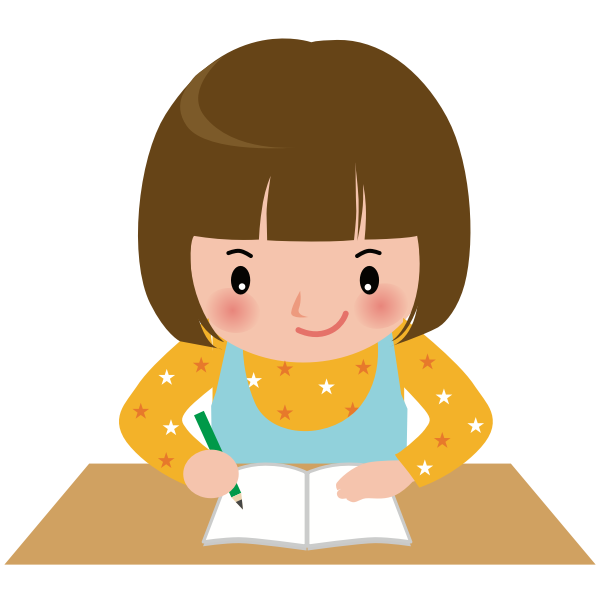 Chọn tiếng phù hợp thay cho ô vuông.
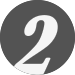 (dang/giang):            tay, giỏi        , dở
(dành/giành):       dỗ        , tranh       , để
 a. dang tay, giỏi giang, dở dang.
     b. dỗ dành, tranh giành, để dành.
Chọn a hoặc b
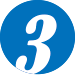 a. Tìm từ ngữ gọi tên từng loại quả có tiếng bắt đầu bằng s hoặc x.
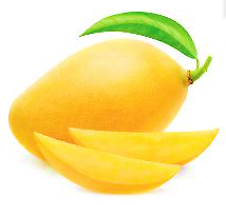 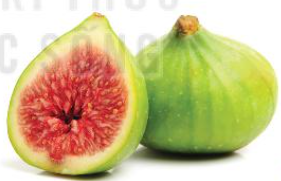 Quả sung
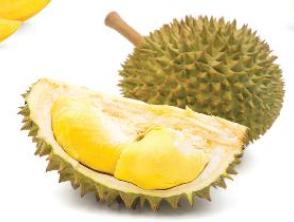 Quả xoài
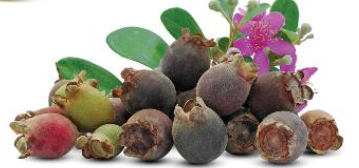 Quả sim
Quả sầu riêng
BÀI 22
BÀI 22
THƯ GỬI BỐ NGOÀI ĐẢO
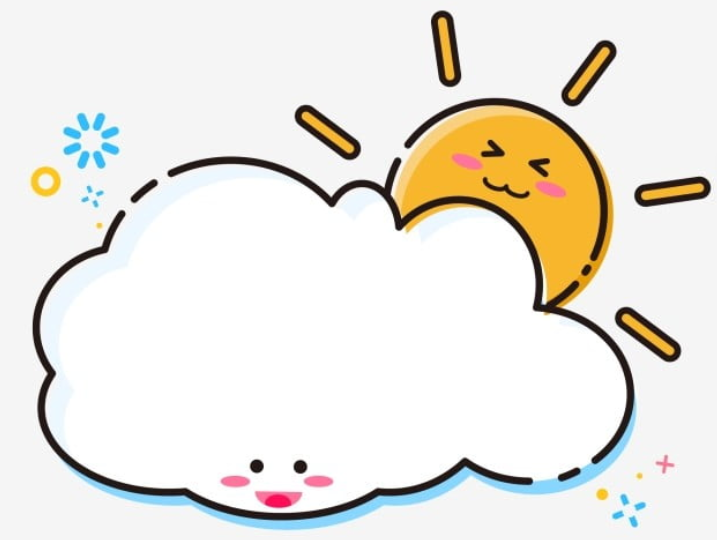 TIẾT 4
LUYỆN TỪ, CÂU
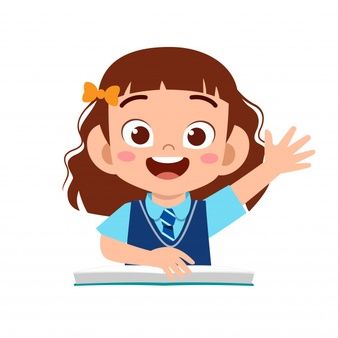 1. Những từ ngữ nào dưới đây chỉ người làm việc trên biển.
lái xe
ngư dân
bộ đội hải quân
nông dân
thợ lặn
thủy thủ
2. Kết hợp từ ngữ ở cột A với từ ngữ ở cột B để tạo câu.
A                                    B
Những người dân chài ra khơi
để nuôi tôm cá.
để đánh cá.
Các chú bộ đội hải quân tuần tra
để canh giữ biển đảo.
Người dân biển làm lồng bè
3. Dựa vào kết quả ở bài tập 2, đặt 2 câu hỏi và 2 câu trả lời theo mẫu.
M: 
Những người dân chài ra khơi để làm gì?
Những người dân chài ra khơi để đánh cá.
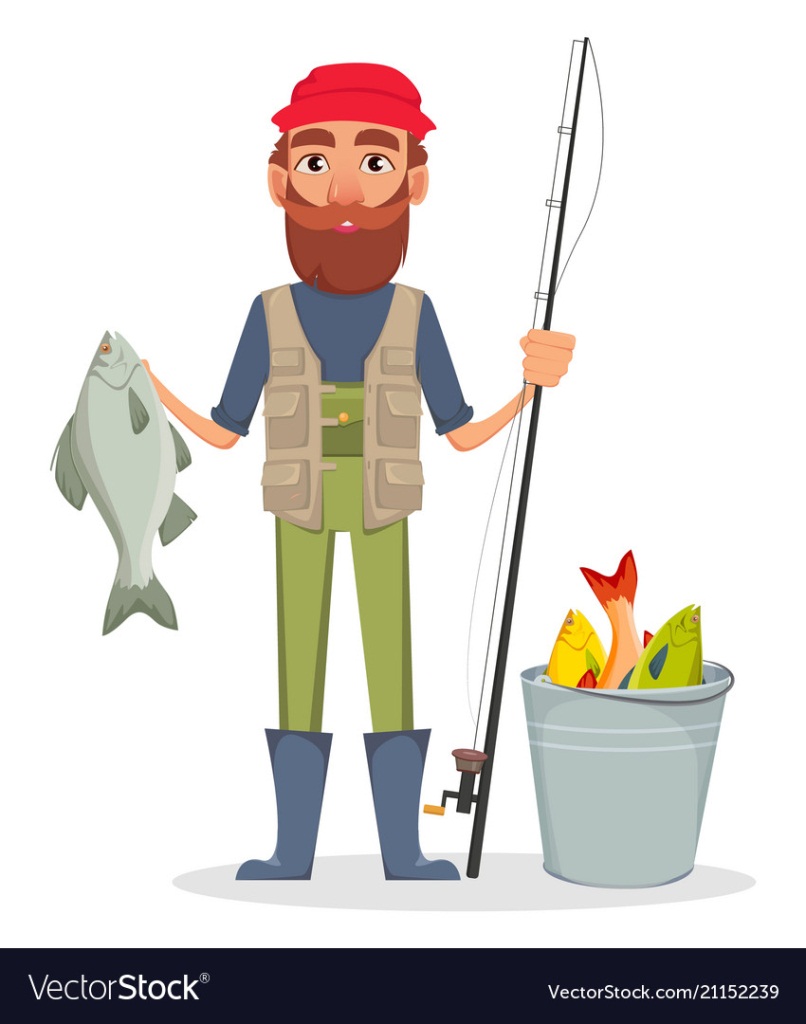 BÀI 22
BÀI 22
THƯ GỬI BỐ NGOÀI ĐẢO
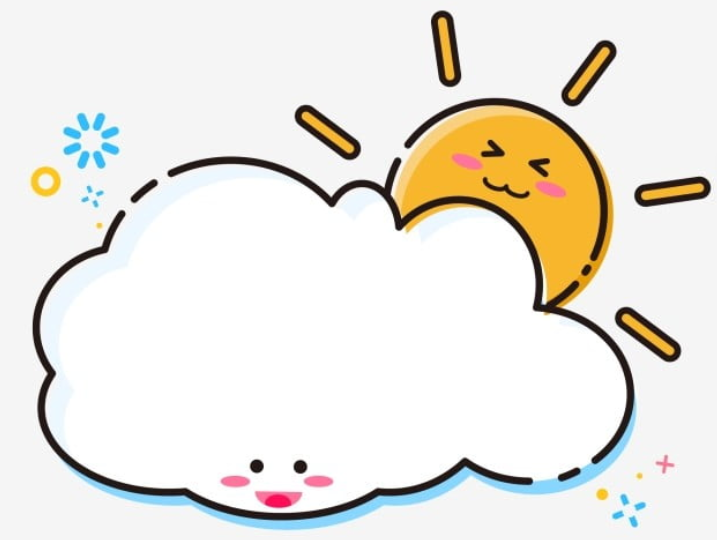 TIẾT 5 – 6
LUYỆN VIẾT ĐOẠN
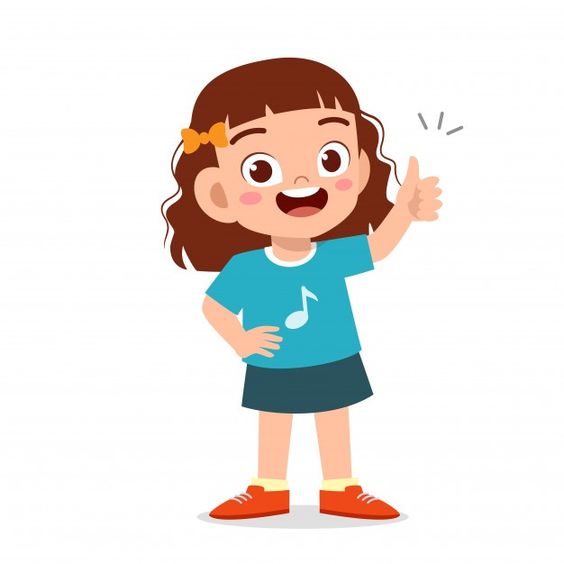 1. Nói những điều em biết về các chú bộ đội hải quân.
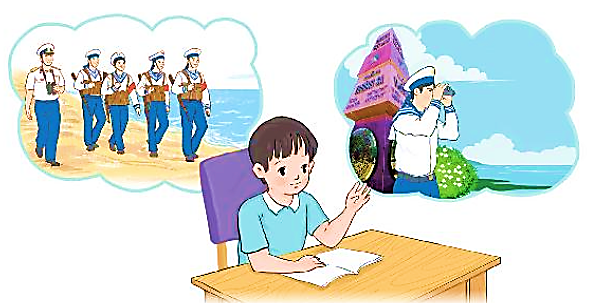 2. Viết 4 – 5 câu để cảm ơn các chú bộ đội hải quân đang làm nhiệm vụ bảo vệ biển đảo của Tổ quốc
Cuối cùng, em gửi lời chúc đến các chú bộ đội hải quân.
Viết lời
 cảm ơn
Mở đầu, em gửi lời chào đến các chú bộ đội hải quân.
Em viết lời cảm ơn và nêu rõ lí do khiến em biết ơn các chú bộ đội hải quân.
Tiếp theo, em giới thiệu ngắn gọn về mình.
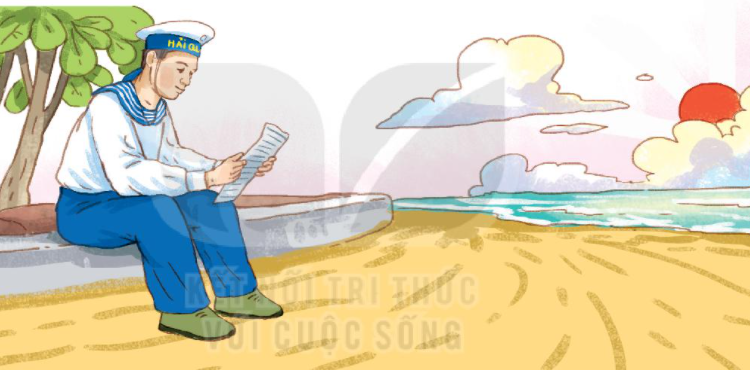 ĐỌC MỞ RỘNG
1. Tìm đọc bài thơ, câu chuyện viết về các chú bộ đội hải quân.
2. Đọc cho các bạn nghe những câu văn, câu thơ em thích.
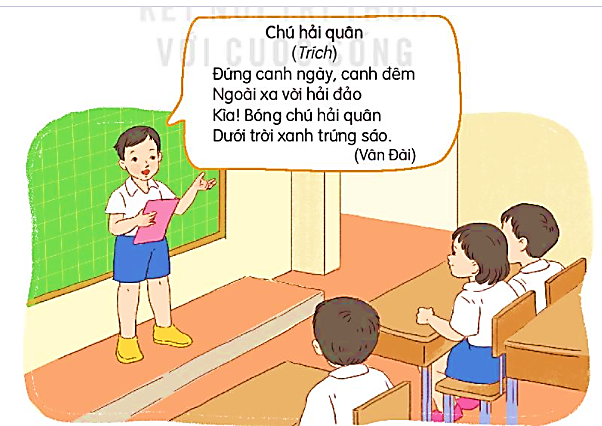